Prevention of Suicide:
What all teens need to know
[Speaker Notes: Optional: Play this song as the students walk into class. https://soundcloud.com/logic_official/1-800-273-8255]
Suicide is 100% Preventable!
Suicide is a permanent solution to a temporary problem” -Phil Donahue
Place your screenshot here
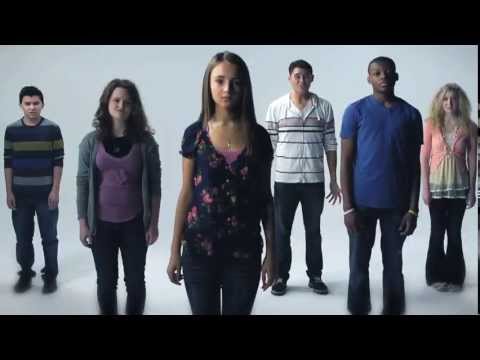 Teen Suicide 
Prevention 
Mayo Clinic
[Speaker Notes: Teen Suicide Prevention
Published on Jun 5, 2013
https://www.youtube.com/watch?v=3BByqa7bhto&feature=youtu.be]
Logic (Song)
National Suicide Hotline 
1-800-273-8255
Lyrics
[Speaker Notes: Optional Slide: Play this song as the students walk into class. https://soundcloud.com/logic_official/1-800-273-8255]
Suicide is a serious public health problem in the United States
That is why it is so important to talk about
Suicide is the 2nd leading cause of death among people
15-24 and 25-34 years of age
Suicide is 100% Preventable
You can be the lifeline to saving a life!
Suicide is complex
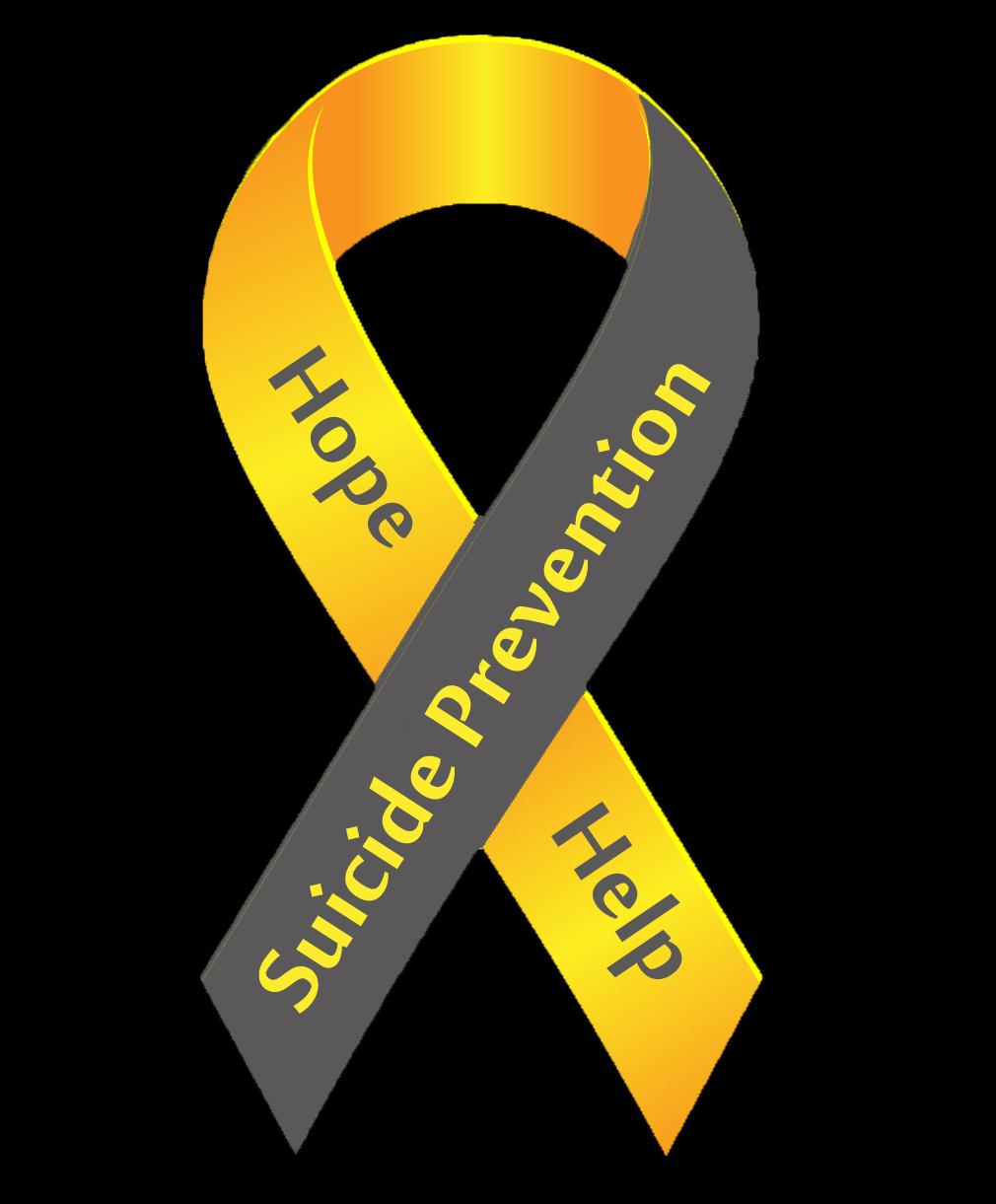 Factors such as: individual, relationships, community, societal factors can contribute to the risk of suicide. There is not just one direct cause.
                                         (US Public Service, 1999)
Risk Factors for Suicide:
Mental disorders, particularly mood disorders, schizophrenia, anxiety disorders, and certain personality disorders
Alcohol and other substance use disorders
Hopelessness
Impulsive and/or aggressive tendencies
History of trauma or abuse
Major physical illnesses
(SuicidePrevention.org, 2018)
Risk Factors for Suicide:
Previous suicide attempt(s)
Family history of suicide
Job or financial loss
Loss of relationship(s)
Easy access to lethal means
Local clusters of suicide
Lack of social support and sense of isolation
(SuicidePrevention.org, 2018)
Risk Factors for Suicide:
Stigma associated with asking for help
Lack of healthcare, especially mental health and substance abuse treatment
Cultural and religious beliefs, such as the belief that suicide is a noble resolution of a personal dilemma
Exposure to others who have died by suicide (in real life or via the media and Internet)
(SuicidePrevention.org, 2018)
Get the F.A.C.T.S 
“Warning Signs”
F=Feelings
A=Actions
C=Changes
T=Threats
“We want you to ACT on the F.A.C.TS”
Hopeless 
“Things will never get better”. “There is no point in trying.”
Helpless
“There’s nothing I can do about it. Or I can’t do anything right.” 
Worthless
“Everyone would be better off without me.” I have no reason to live.”
Guilt, shame, self-hatred
“What I did was unforgivable.” “I am useless”
FEELINGS Suicide Warning Signs
FEELINGS Suicide Warning Signs
Pervasive sadness
Pervasive anxiety or agitation
Feeling trapped
Like there is no way out
Persistent, uncharacteristic anger, hostility or irritability 
Confusion-Can’t think straight, make decisions
Uncharacteristic aggression, rage, seeing revenge
Uncharacteristic risk taking, recklessness without thinking 
Withdraw from friends/activities, family or society
Becoming accident prone
Recent losses-death, divorce, relationship, job, status, self-esteem
Getting into trouble discipline problems
Increasing drug or alcohol use
Themes of death or destruction in talking, texting, or social media.
ACTIONS Suicide Warning Signs
CHANGES Suicide Warning Signs
Personality-acting opposite of what’s “normal” for them
Can’t concentrate on school work, work, or routine tasks.
Loss of interest in hobbies or work.
Decrease in school performance
Unable to eat/sleep or sleeping/eating all the time
Sudden improvement after being down or withdrawn
Dramatic mood change
THREATS Suicide Warning Signs
Statements- 
Talking about suicide directly or indirectly
Written themes of death, preoccupation with death.
Threats
“I won’t be around much longer.”
Writing a suicide note
Making a direct threat
Plans
Giving away prized possessions, making arrangements for a funeral, studying drug effects, obtaining a weapon
You are the lifeline
Suicide is 100% preventable
“We want you to ACT on the F.A.C.TS”
F=Feelings
A=Actions
C=Changes
T=Threats
A=Acknowledge
C=Care
T=Tell
Find the Words
A.C.T
Get Professional Help
Listen, Express, Concern,  Reassure, 
Create a Safety Plan
Start the 
Conversation
#3
Tell
#1
Acknowledge
#2
Care
http://www.suicideispreventable.org/
Find the Words
“Are you thinking of ending your life?”
Acknowledge:
Start the Conversation
“I've noticed that you've mentioned feeling hopeless a lot lately…"
Care:
Listen, express concern and reassure
"I can imagine how tough this must be for you. I understand when you say that you aren't sure if you want to live or die. But have you always wanted to die? Well, maybe there's a chance you won't feel this way forever. I can help."
Care:
Create a Safety Plan
"Please promise me that you will not harm yourself or act on any thoughts of suicide until you meet with a professional."
Tell:
Get Professional Help
"I understand if it feels awkward to go see a school counselor/psychologist. But their job is to help us.  Let’s walk over together."
A.C.T on the F.A.C.Ts
Acknowledge: 
     Start the Conversation
2.  Care: 
      Listen, Express Concern, Reassure    
      and Create a Safety Plan
3.  Tell: 
     Get Professional Help!
Be the Lifeline
Suicide is 100% Preventable
http://www.suicideispreventable.org/
Let’s Review:
Test your Knowledge
Kahoot.it
[Speaker Notes: https://play.kahoot.it/#/k/e479bd57-3f78-46ef-8246-63a319b1f619]
Suicide Prevention 101
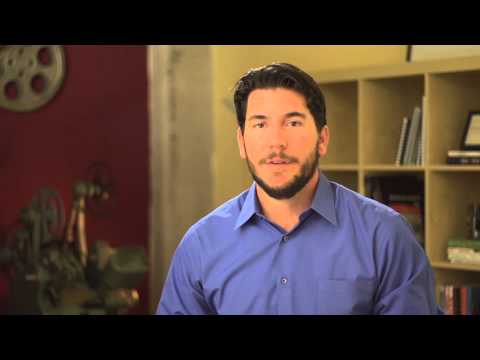 1
https://youtu.be/AsS1n3VB-MU
[Speaker Notes: Optional Video (3:55 mins)
Directing Change (NAMI)
Suicide Prevention 101]
Dear Best Friend
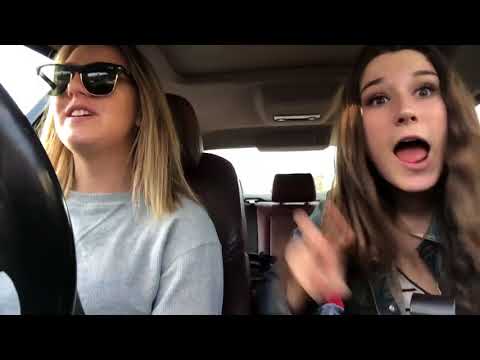 2
https://youtu.be/ofnBBuWg7Pk
[Speaker Notes: Optional Video: 60 seconds
Directing Change (NAMI)
Dear Best Friend]
How to Help a Friend
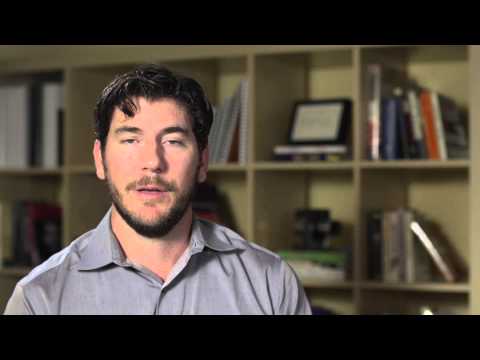 3
https://youtu.be/couOnev9FHc
[Speaker Notes: How to Help a Friend (5:38 mins)
Directing Change (NAMI)]
Resources:
http://www.mentalhealthamerica.net/conditions/depression-teens
https://www.sprc.org/states/virginia
https://suicidepreventionlifeline.org/
http://www.suicideispreventable.org/
https://www.thetrevorproject.org/#sm.000003lwzg81j2ecgucllybmz9voh